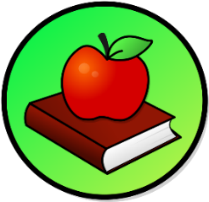 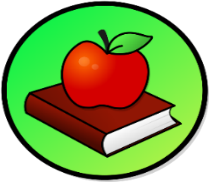 Marilyn G, Bailey, Ed.S., Ed.S.
SPED Resource Teacher 
(Rm  300)
Welcome to the 2023–2024 School Year
EDUCATION
Augusta University, Gifted Endorsement 
Augusta University, Ed.S. (Curriculum and Instruction) 
Augusta University, Ed.S. (Educational Leadership)
Augusta University, M.Ed. (Educational Leadership)
Augusta University, B.S. (Special Education)
My classroom is a resource room designed to support
 the various academic needs of my SPED students.
Goals/Outcome:
Address IEP Goals by meeting my students where they are academically & cognitively. Then, through enrichment & equipping, support them along with w/parental support to manifest their highest
 outcome.
Instructional Philosophy:
All students do not learn the same way or at the same pace. Academics for our SPED students will be differentiated as needed.
Classroom Expectation: 
 All students to give their BEST in RESPECT of others, themselves,  classwork, behavior,  and all school rules.
Teacher Expectation:
I expect an awesome & productive academic school year as all stakeholders (Parent, teacher, & student) work together.  Parental support & good communication is paramount.
Contact me:

bailema@BOE.Richmond.k12.ga.us

(706) 855 – 2540
*********************************
Classroom Wish List:
Dry Erase Markers / Zip Plastic Sandwich Bags / Permanent Markers
Reward items: Individually Wrapped  Candy, Cookies, or Chips
Teacher Favorites: 
M&M Peanuts, Baked Plain Lays, Alkaline Water, Life Savers Mints